OPEN DAY 2023/2024
Ricostruzione
Opportunità
Didattica
Arricchimento O.F.
Relazione
Insieme
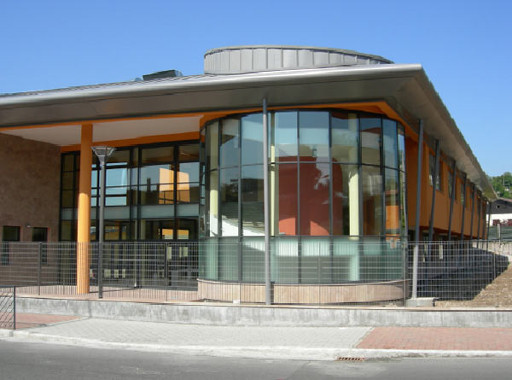 Ricostruzione
La scuola «Gianni Rodari» è inserita nel piacevole contesto adiacente il Parco delle Colline, in particolare la Collina 
di Sant’Anna.

Il territorio di pertinenza corrisponde ai quartieri Sant’Anna e San Giacomo.
La struttura, completamente ricostruita tra il 2005 e il 2008, è spaziosa, luminosa e rispondente ai criteri antisismici.
Tutte le aule sono dotate di registro elettronico
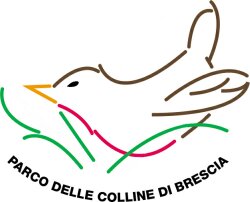 Opportunità/Organizzazione
Agenzie esterne: sul territorio sono presenti e la scuola interagisce con:
Clinica Sant’Anna (Progetti di ed. alla Salute)
Biblioteca «Ghetti»   (Progetto Lettura)
Comitato di Quartiere   (Iniziative varie e progetti ambientali)
Oratorio   San Giacomo  (Spazio compiti)
Centri sportivi San Filippo e Badia
Il tempo scuola: è articolato su 5 giorni settimanali dal lunedì al venerdì, dalle 8.30 alle 16.30.
Servizi comunali: sono attivi il servizio prescuola dalle 7.30 alle 8.30, con sorveglianza gestita dal Comune; servizio mensa dalle 12.30 alle 14.30, con sorveglianza da parte dei docenti.
Spazi: la scuola è dotata di un ampio spazio mensa- palestra- laboratorio di informatica (anche mobile)-aula di inglese- aula d’arte- aula di musica-biblioteca- aule di alfabetizzazione e di sostegno-ampio cortile.
Tutte le aule sono adeguatamente attrezzate.
Didattica
Ampliamento O.F.
Secondo Progetti di Istituto: 
Potenziamento della Lingua Inglese (progetto Madrelingua)
Potenziamento di matematica  (Coding; linguaggio informatico)
Progetto Lettura 
Sviluppo  della Cittadinanza Attiva : ed. stradale, ed. alla salute, ed. alimentare
Progetto Operadomani
Progetti ambientali col Parco delle Colline
Ampliamento O.F.
Secondo iniziative di plesso
Progetto Cinema in collaborazione con l’AVISCO
Progetti sportivi comunali : Vittoria Alata, basket, rugby
Progetto Lettura: Cappuccetto Rosso di Rodari
Progetto Mus.e  (danza, teatro)
L’orto solidale
Progetto Polizia Stradale: educazione stradale
Responsabilità
Competenze condivise nell’Istituto sono quelle di:
 cittadinanza attiva e democratica
(anche con iniziative in occasione delle Giornate dei Diritti dei Bambini, Giornata della disabilità , Giornata dell’autismo, Giornata della Memoria, 25 Aprile)
comportamenti responsabili
 rispetto della legalità e della sostenibilità ambientale
 valorizzazione dell’identità e dell’autonomia
Inclusione, relazione e solidarietà
Insieme
La scuola non può perseguire il successo formativo da sola; crediamo fondamentale l’assidua collaborazione con la famiglia, quale risorsa fondamentale per comprendere ogni alunno e garantirgli lo star bene a scuola, valorizzando le sue peculiarità e il suo stile di apprendimento.